TRƯỜNG TIỂU HỌC LÊ QUÝ ĐÔN
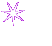 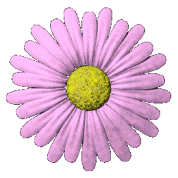 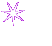 HUYỆN CƯMGAR – TỈNH ĐĂK LĂK
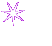 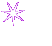 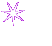 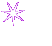 CHÀO MỪNG CÁC EM ĐẾN VỚI MÔN TIẾNG VIỆT
LỚP 2
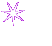 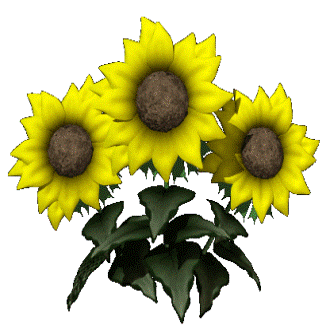 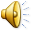 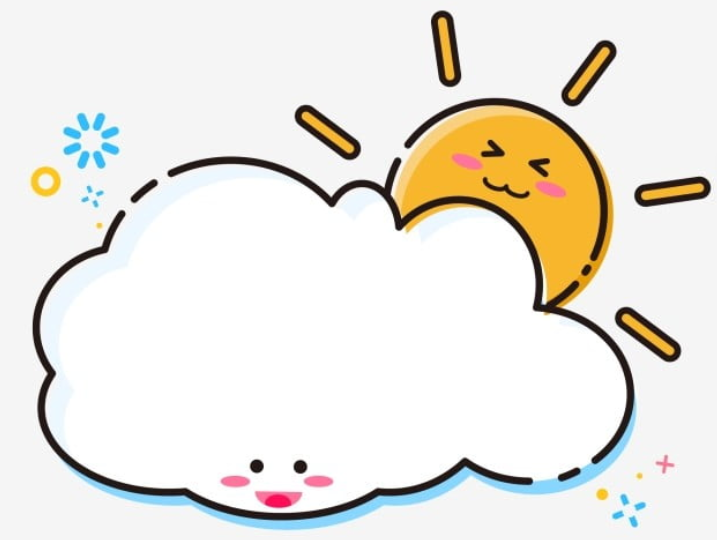 TIẾT 3
VIẾT
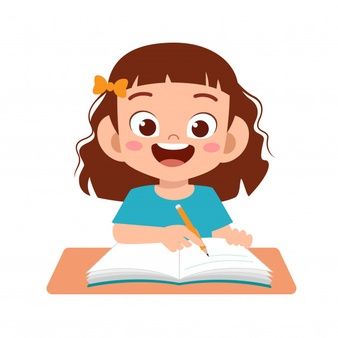 CÁI TRỐNG TRƯỜNG EM
1. Nghe – viết:
Buồn không hả trống
Trong những ngày hè
Bọn mình đi vắng
Chỉ còn tiếng ve?
Các dấu câu:
Dấu hỏi
Dấu hai chấm
Dấu chấm than
Cái trống lặng im
Nghiêng đầu trên giá
Chắc thấy chúng em
Nó mừng vui quá!
Kìa trống đang gọi:
Tùng! Tùng! Tùng! Tùng!
Các từ dễ viết sai
trống
Chú ý: viết hoa đầu mỗi câu thơ và sau dấu chấm than.
nghiêng
lặng im
trên giá
Thứ năm ngày 13 tháng 10 năm 2022
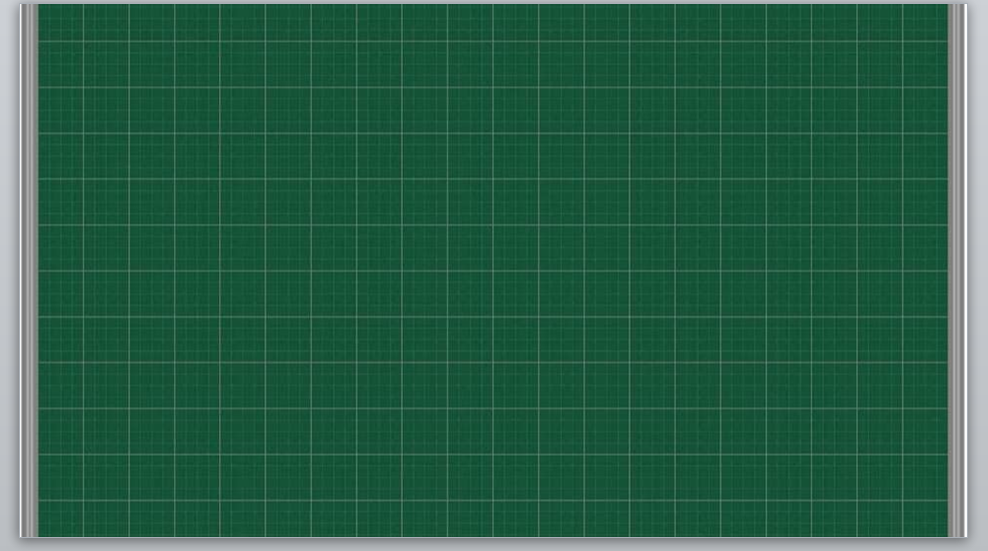 Tiếng Việt - Viết
Nghe – viết : Cái trống trường em
Lỗi
Buồn không hả trống
Trong những ngày hè
Bọn mình đi vắng
Chỉ còn tiếng ve ?
.
Cái trống lặng im
Nghiêng đầu trên giá
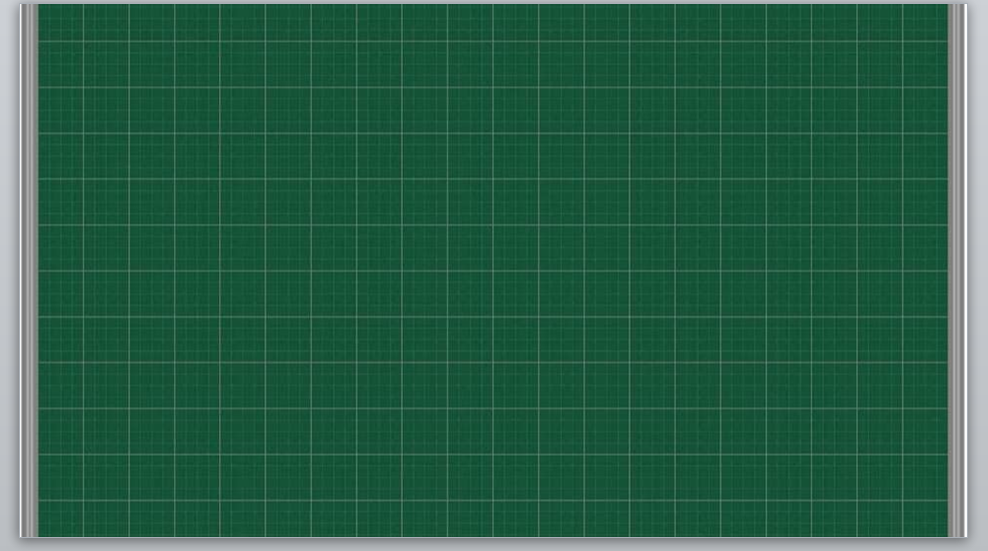 Chắc thấy chúng em
Nó mừng vui quá!
Kìa trống đang gọi:
Tùng! tùng! tùng! tùng!
.
2. Dựa vào tranh, viết từ ngữ có tiếng bắt đầu bằng g hoặc gh
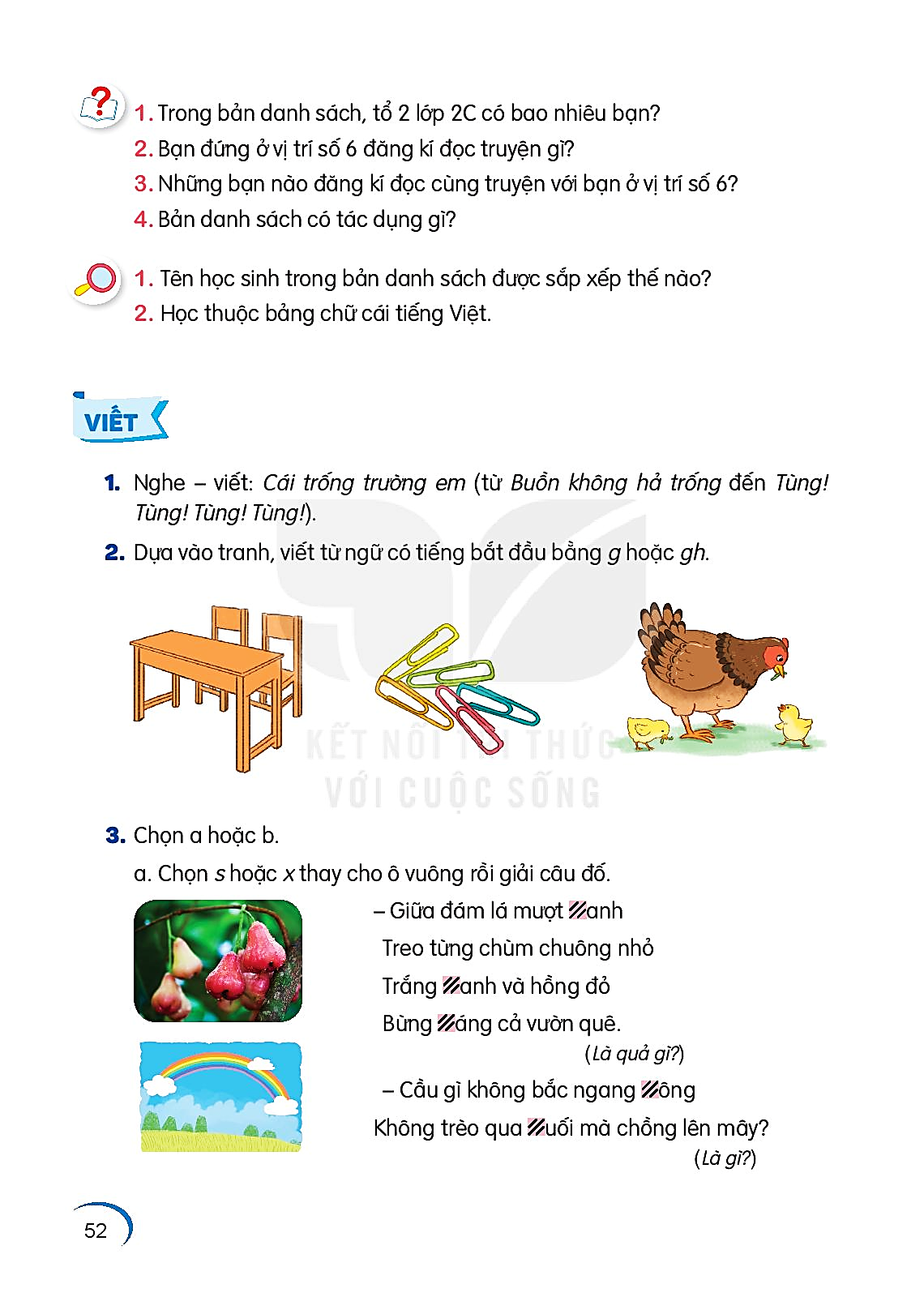 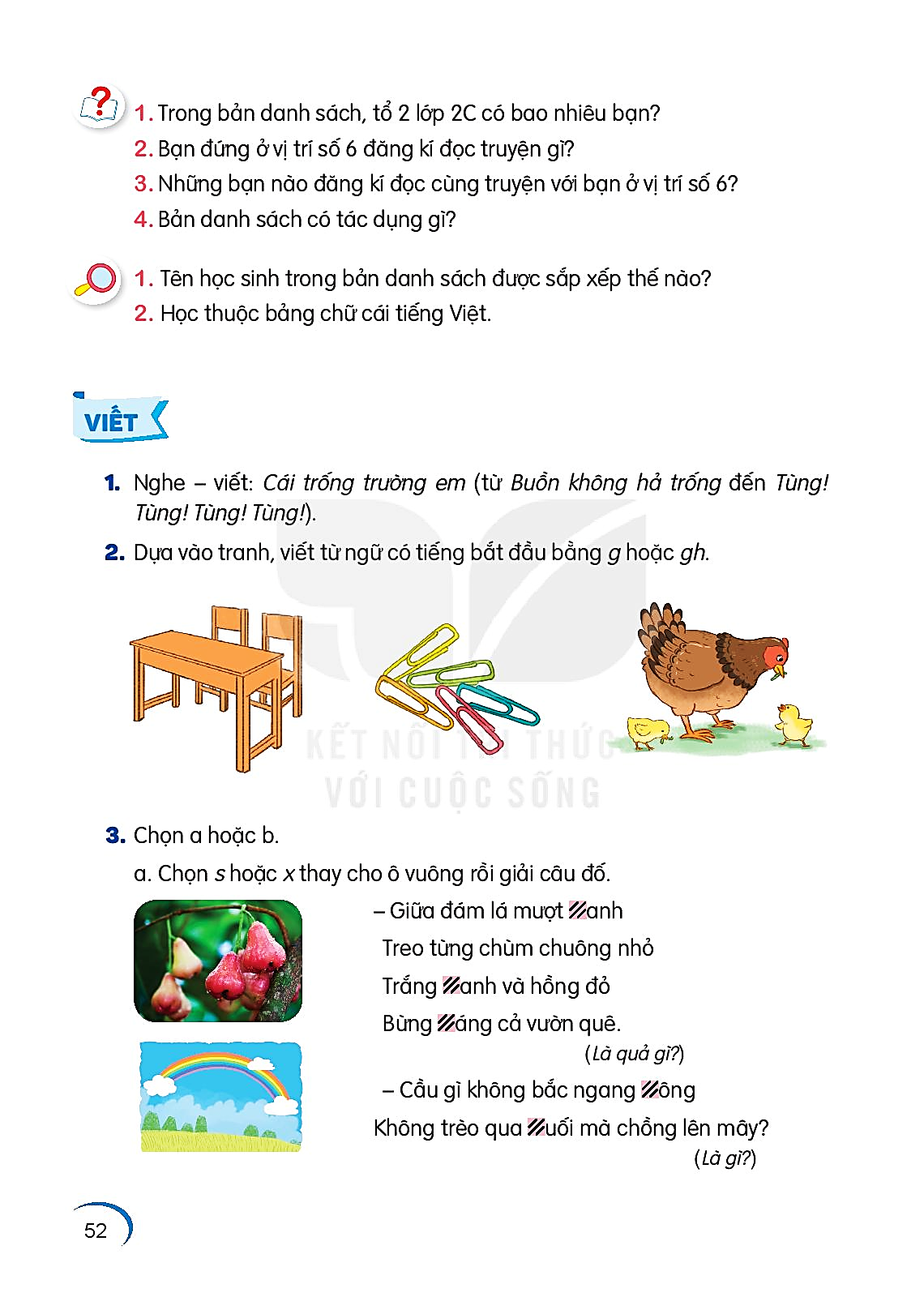 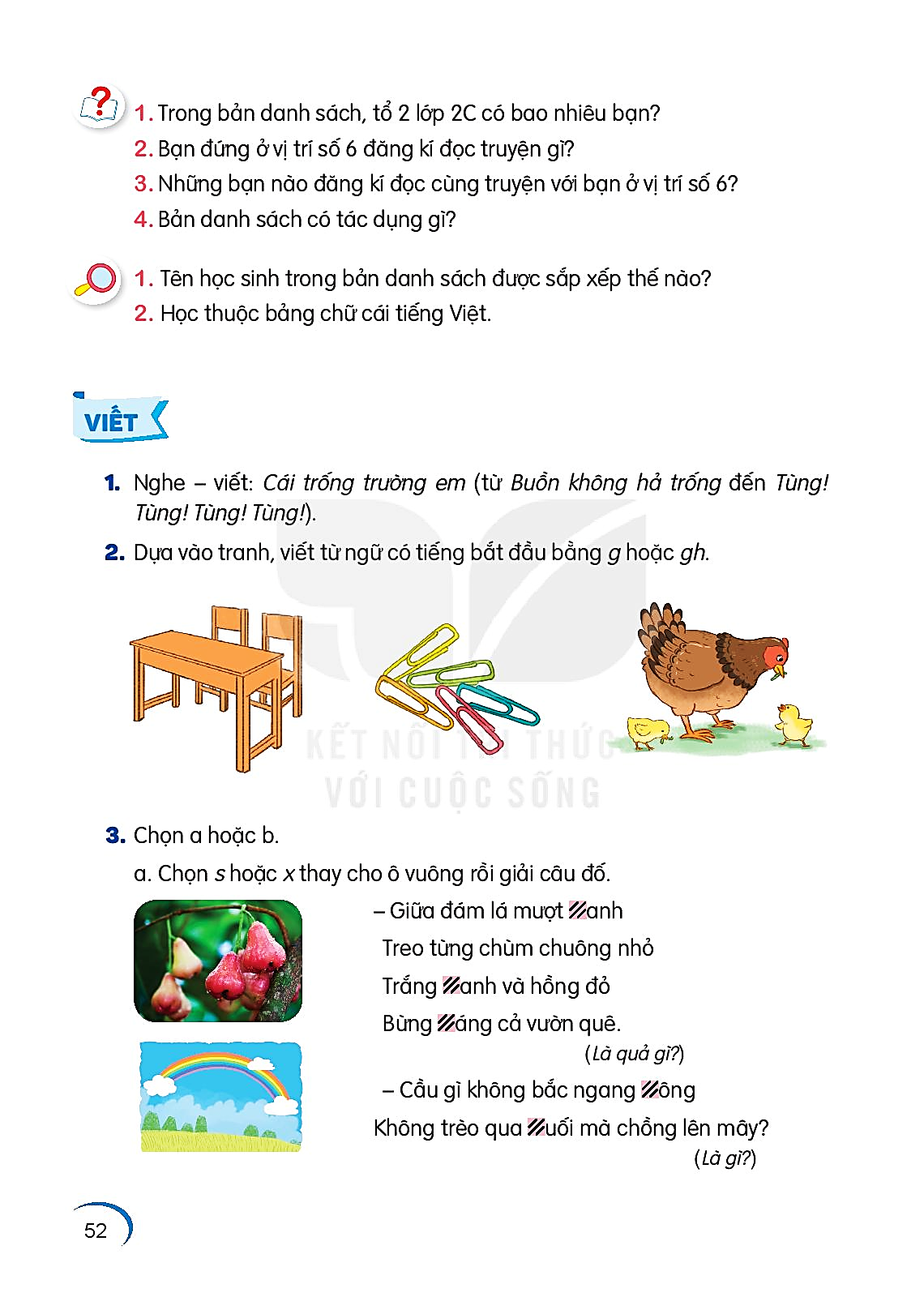 ghế/bàn ghế
ghim/cái ghim
gà/đàn gà
3. Chọn s hoặc x thay cho ô vuông rồi giải câu đố
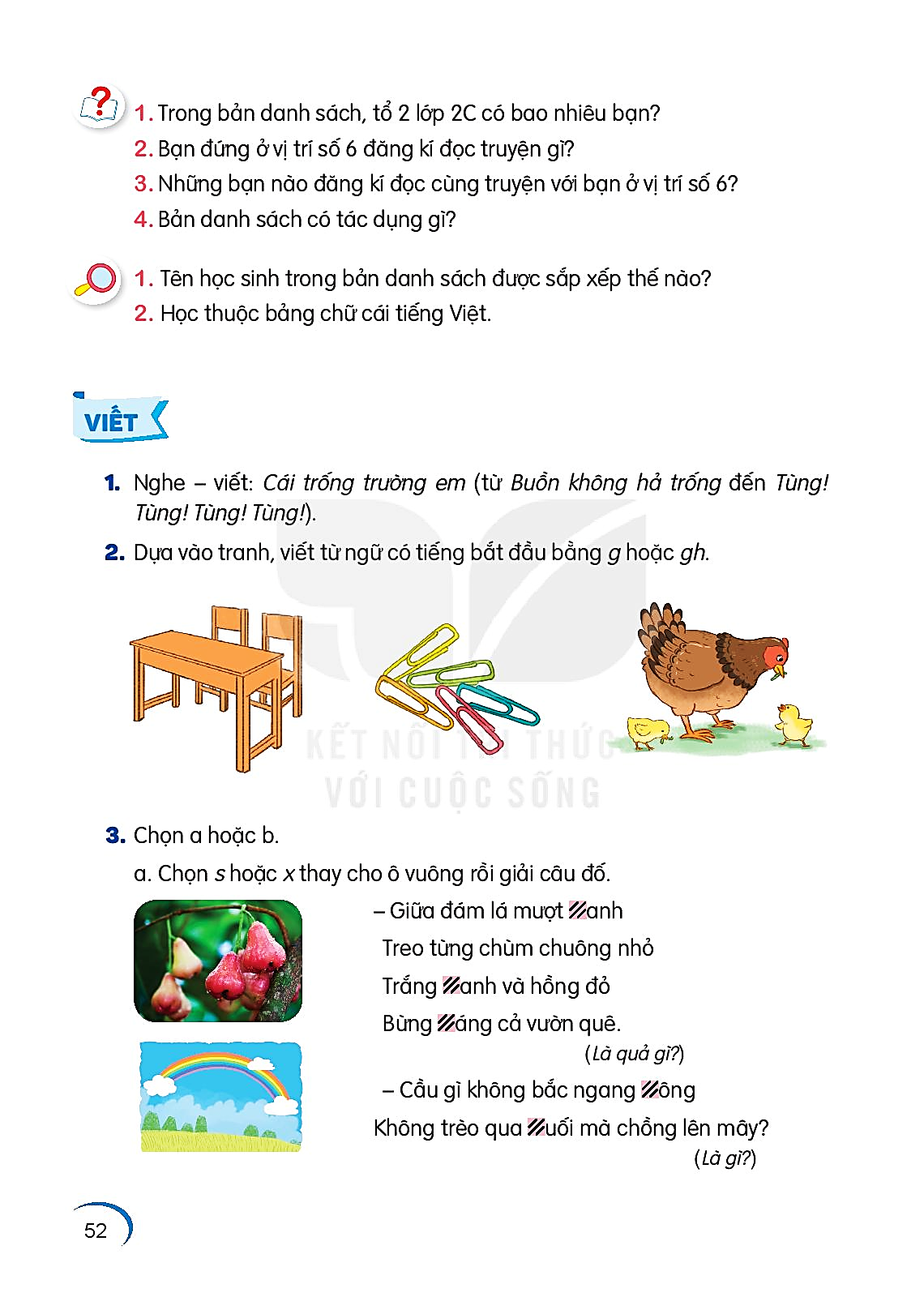 - Giữa đám lá mượt xanh
Treo từng chùm chuông nhỏ
Trắng xanh và hồng đỏ
Bừng  sáng cả vườn quê
(Là quả gì?)
- Cầu gì không bắc ngang  sông
Không trèo qua  suối mà chồng lên mây?
(Là gì?)
3. Chọn dấu hỏi hoặc dấu ngã cho chữ in đậm.
~
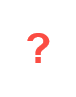 Mắt cua ngôi nhà
Là nhưng ô cưa
Hai cánh khép mơ
Như hai hàng mi
Môi khi người đi
Mắt buồn ngủ miết
Người về mắt vui
Thức không biết mệt
~
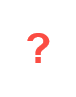 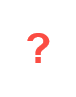 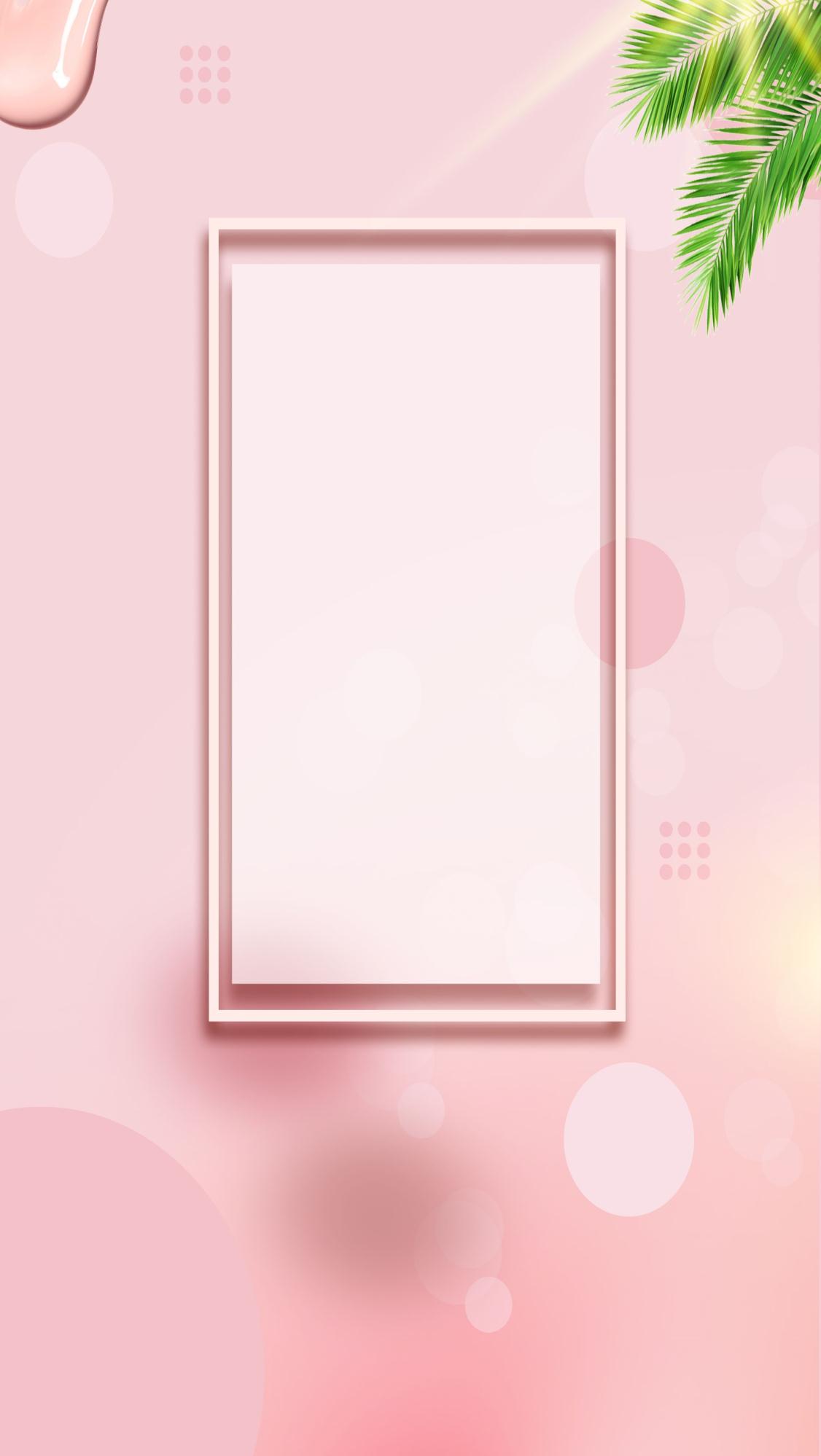 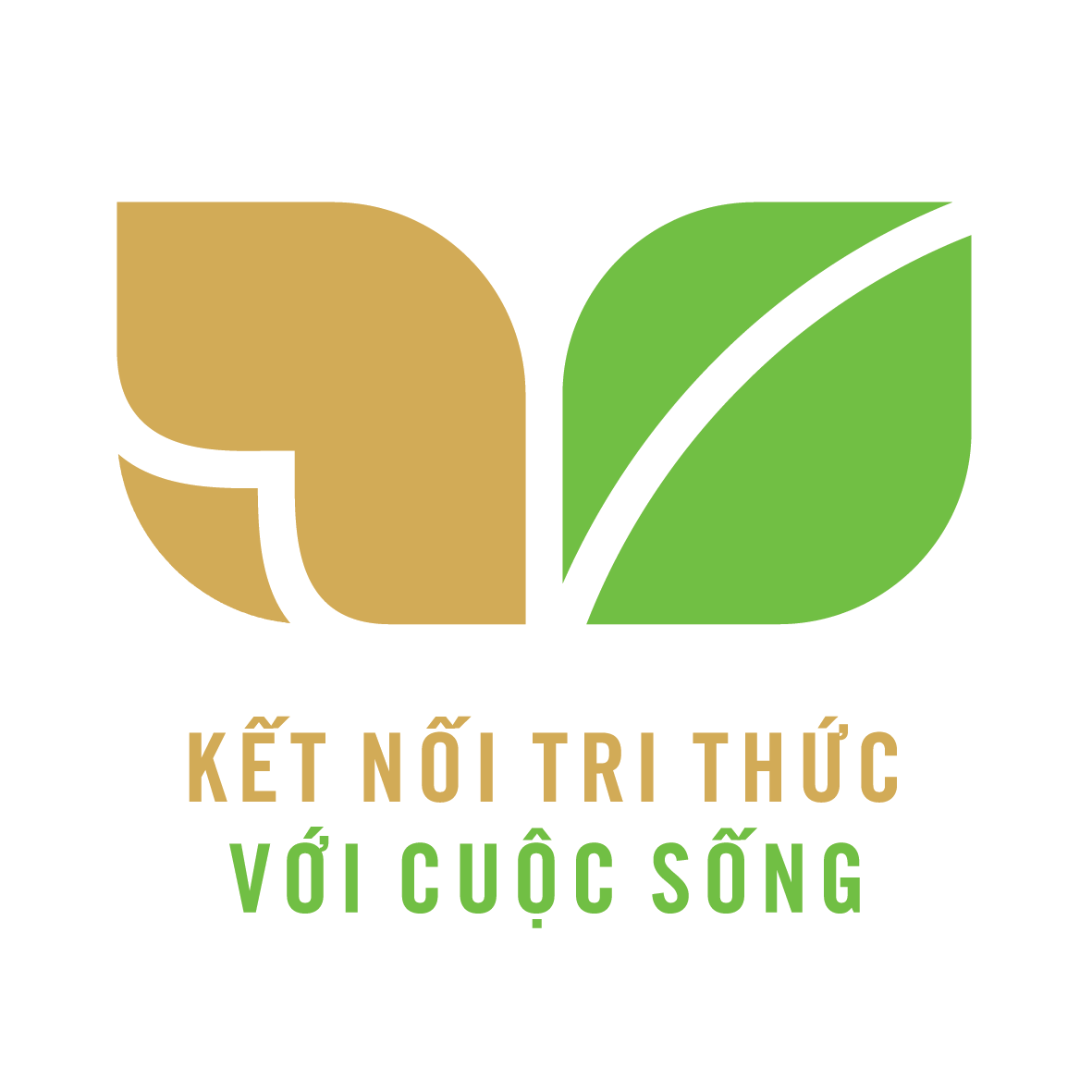 TẠM BIỆT CÁC EM
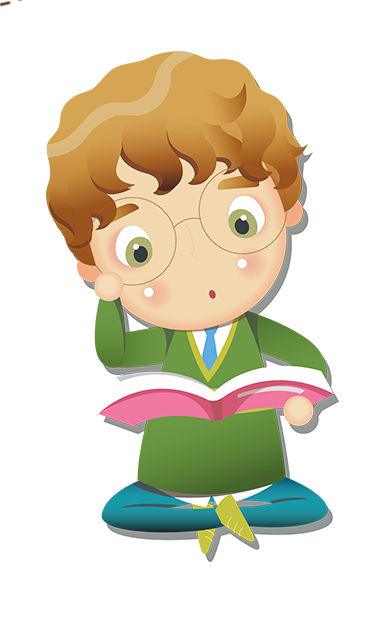